<삼국접양지도>와 <태정관지령>
<삼국접양지도> 사진
<삼국접양지도>에 대해서
하야시 시헤이(林子平)가 제작


 시기 1785년


 <삼국통람도설>의 부도 5매 中 1매


 국가와 영토를 명확하게 표시 → 색깔별로 표시
<삼국접양지도>속 증거
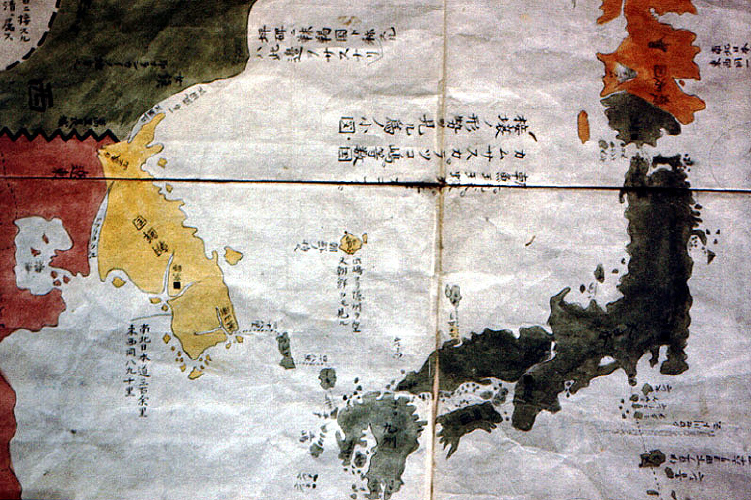 국가와 영토를 색깔로 표시


1. 조선영토 : 황색 , 일본영토 : 녹색 
 

 2. 죽도(竹島) 좌측 표시문구
    朝鮮ノ持之(조선의 것)
<태정관지령> 사진
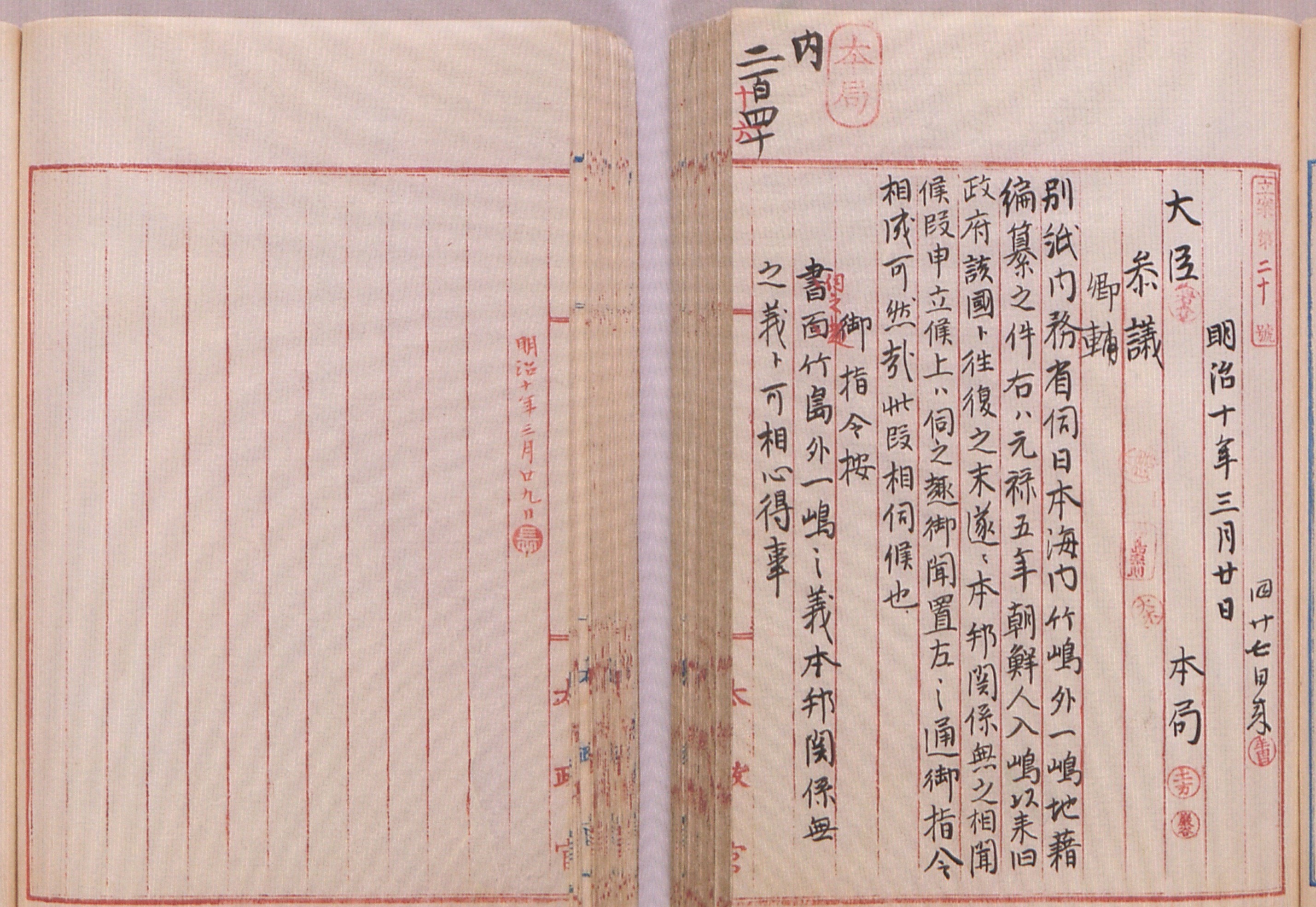 태정관지령 동영상
http://clipbank.ebs.co.kr/clip/view?clipId=VOD_20171007_00077